Venezuela’s Unprecedented Economic Collapse
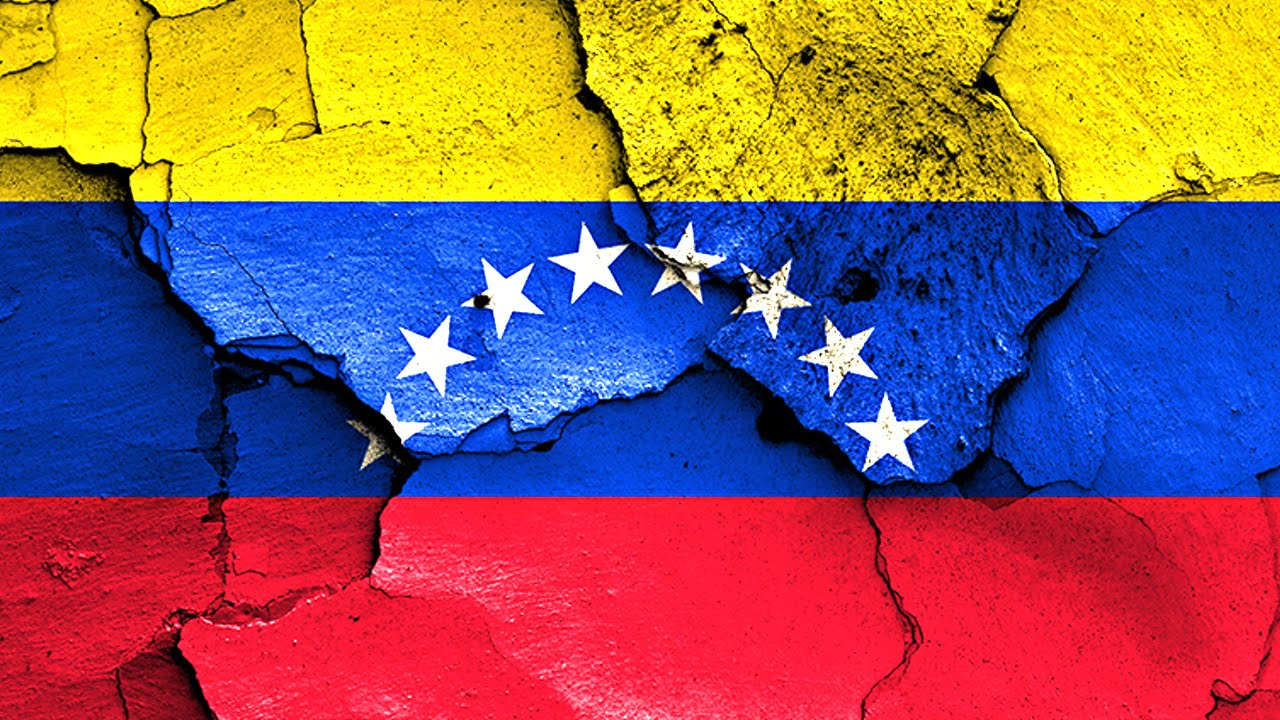 الانهيار الاقتصادي غير المسبوق لفنزويلافنزويلا تشهد انهيارا اقتصاديا لم يسبق له مثيل
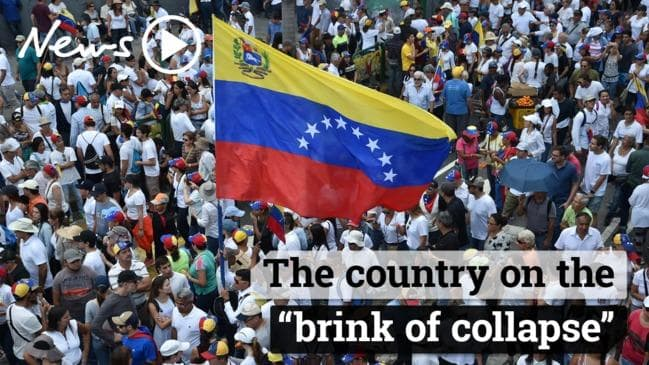 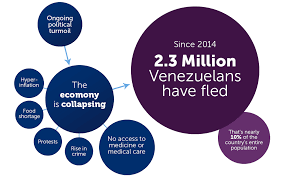 According to the International Monetary Fund, Venezuela’s GDP in 2017 is 35 per cent below 2013 levels. According to analysts, the contraction of the national and per capita GDP in Venezuela between 2013 and 2017 was more severe than that of the United States, during the Great Depression, or Russia, and Cuba following the collapse of the Soviet Union, heavily impacting the living conditions of millions.
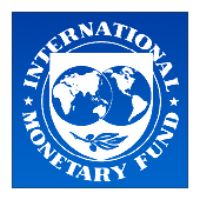 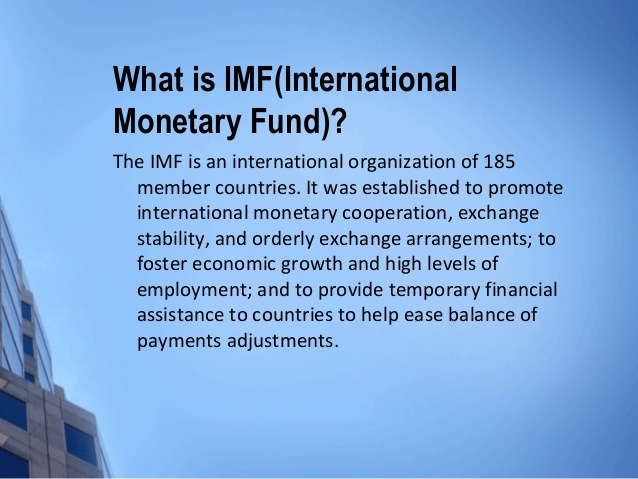 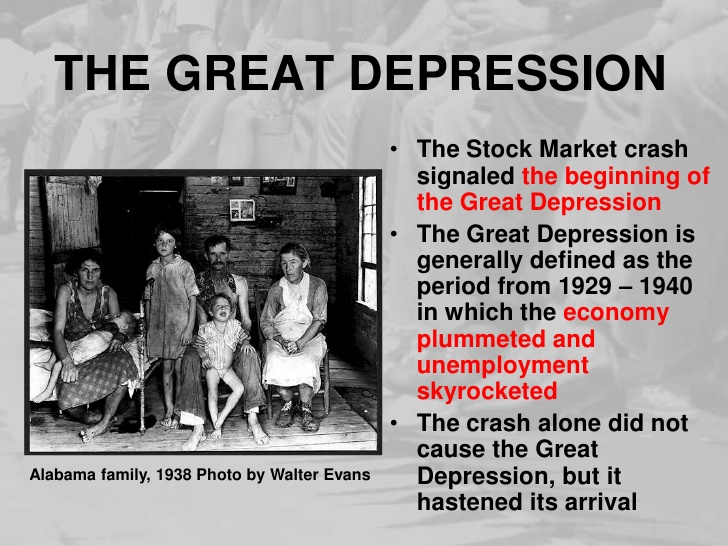 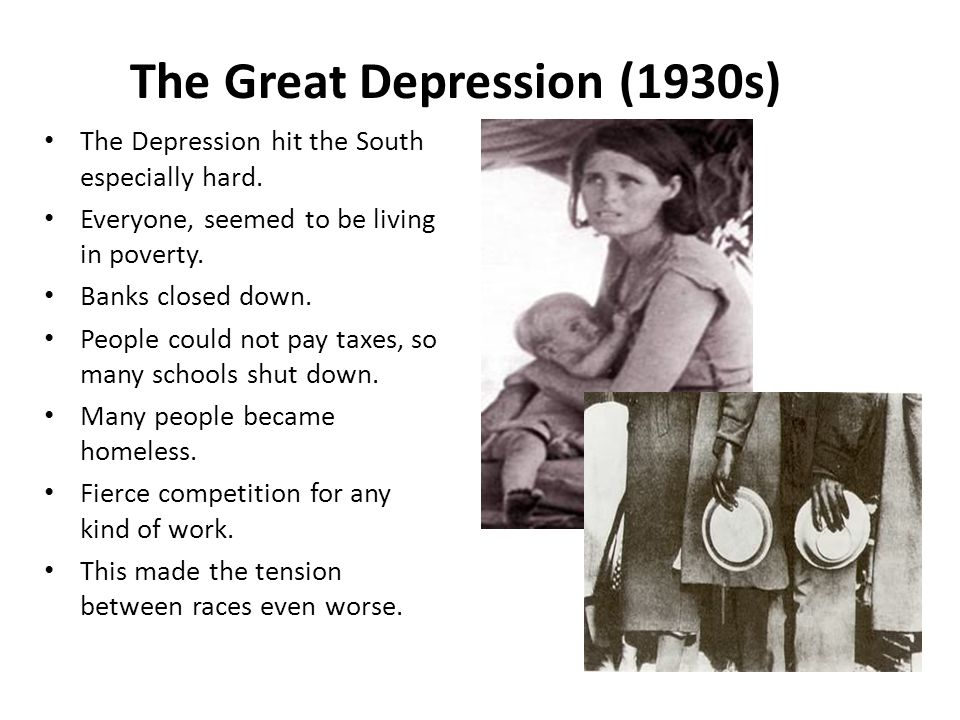 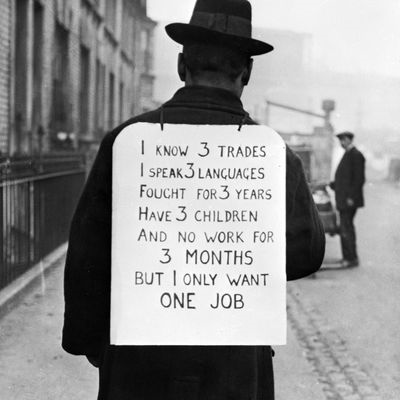 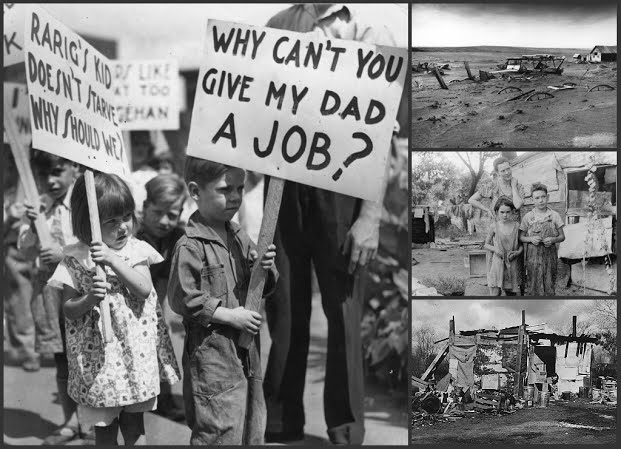 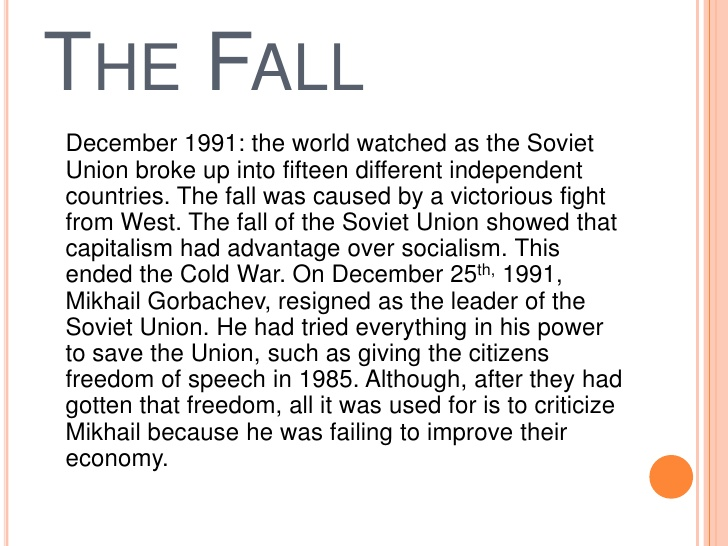 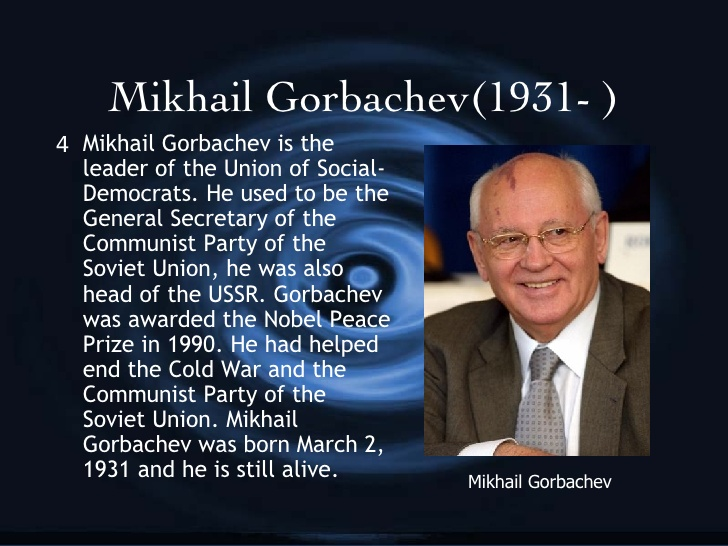 وفقًا لصندوق النقد الدولي ، فإن الناتج المحلي الإجمالي لفنزويلا في عام 2017 يقل بنسبة 35 في المائة عن مستوياته التي سجلها عام 2013. ووفقًا للمحللين ، كان انكماش الناتج المحلي الإجمالي القومي والناتج المحلي للفرد في فنزويلا بين عامي 2013 و 2017 أشد / اكثر قساوة من انكماش الناتج المحلي الاجمالي في الولايات المتحدة ، خلال فترة الكساد الكبير أو في روسيا  وكوبا بعد انهيار الاتحاد السوفيتي ، مما أثر تأثيرا شديدا على الظروف المعيشية للملايين.
When Nicolás Maduro took over as president after Hugo Chavez's death in 2013, the oil-reliant economy was already in trouble. When global oil prices dropped in 2014, businesses were no longer able to import goods at the same rate as before, skyrocketing prices and inflation.
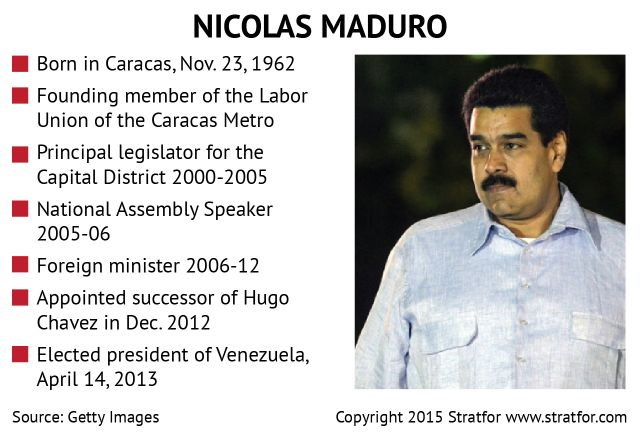 Hugo Chavez
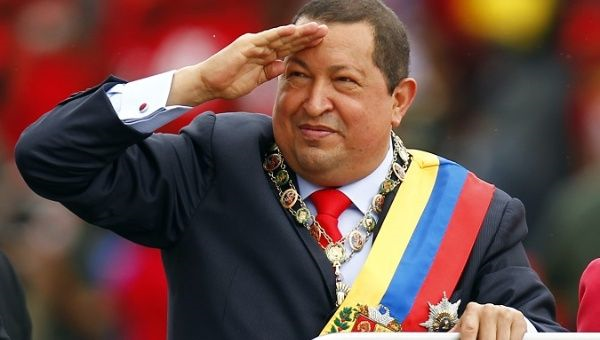 a Venezuelan politician who was President of Venezuela from 1999 until his death in 2013
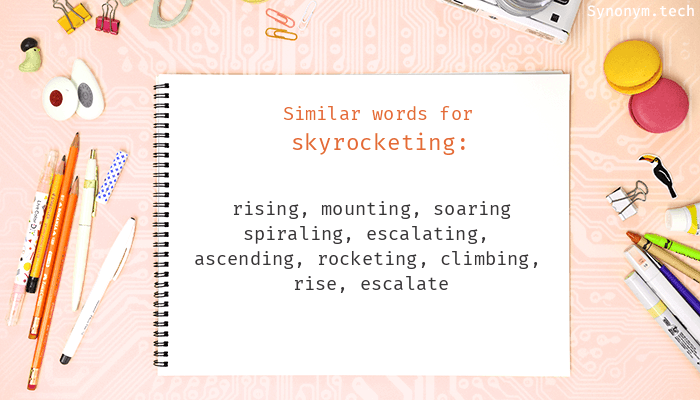 عندما تولى نيكولاس مادورو منصب الرئيس بعد وفاة هوغو شافيز في عام 2013 ، كان الاقتصاد الذي يعتمد على النفط يمر بمأزق مسبقا . وعندما انخفضت أسعار النفط العالمية في عام 2014 ، لم تعد الشركات قادرة على استيراد السلع بنفس المعدل كالسابق ، مما أدى إلى ارتفاع الأسعار ارتفاعا فجائيا / دون سابق انذار والذي ادى الى التضخم.
In 2014, thousands took to the streets to protest inflation and living conditions. The government cracked down on the protests, leaving at least 11 dead.
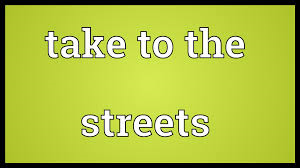 1. (of a crowd of people) To gather together in the public streets of a town or city to show communal solidarity in either celebration or opposition.
2. To rampage or riot.
وفي عام 2014، خرج الالاف الى الشوارع للاحتجاج ضد التضخم وظروف المعيشة. واتخذت الحكومة اجراءات قمعية بحق المحتجين ، مما اسفر عن مقتل احد عشر شخصا.
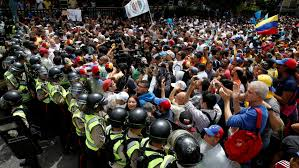 One of the biggest challenges facing Venezuelans is hyperinflation. According to a study released by the National Assembly, by the end of 2018, prices were doubling every 19 days on average. The IMF anticipates that the country's inflation rate will reach 10 million percent in 2019.
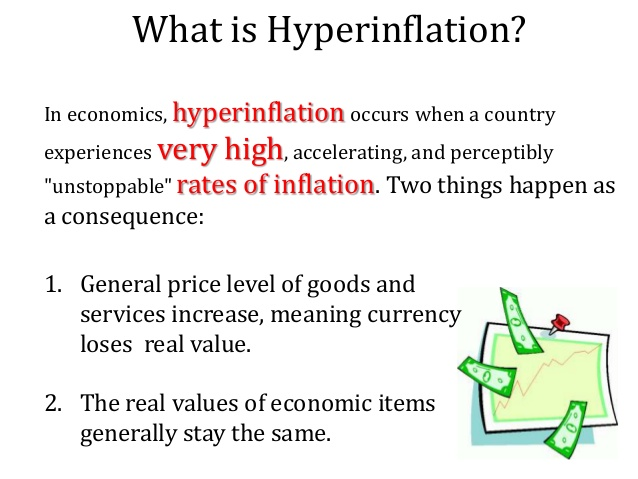 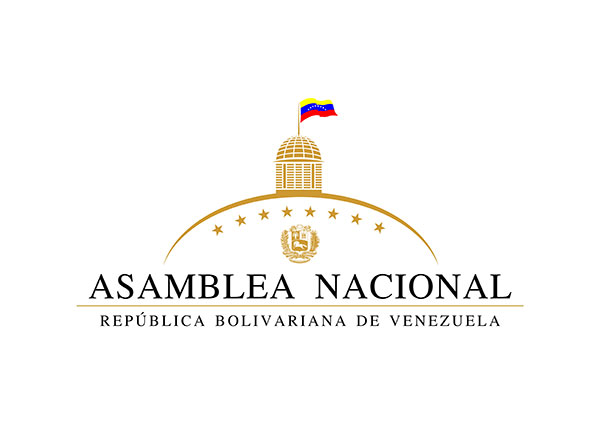 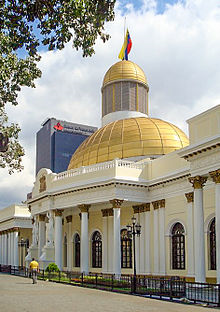 ويعد التضخم الجامح / المفرط احد اكبر التحديات التي يواجهها الشعب الفنزويلي. ووفقا لدراسة نشرتها الجمعية الوطنية في البلاد ، فبحلول نهاية عام 2018 بدأت الاسعار تتضاعف كل تسعة عشر يوما في المعدل. ويتوقع صندوق النقد الدولي ان معدل التضخم في البلاد سيصل الى عشرة ملايين في المائة في عام 2019.
Over three million people have fled the country since 2014, and it's expected to reach 5.3 million by the end of 2019, according to the UN figures.
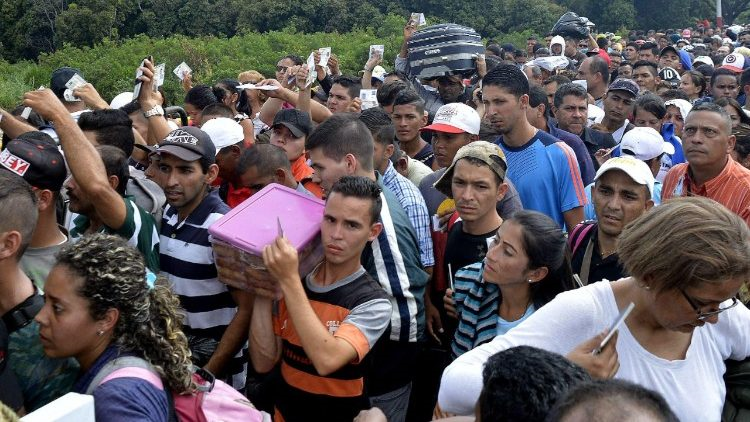 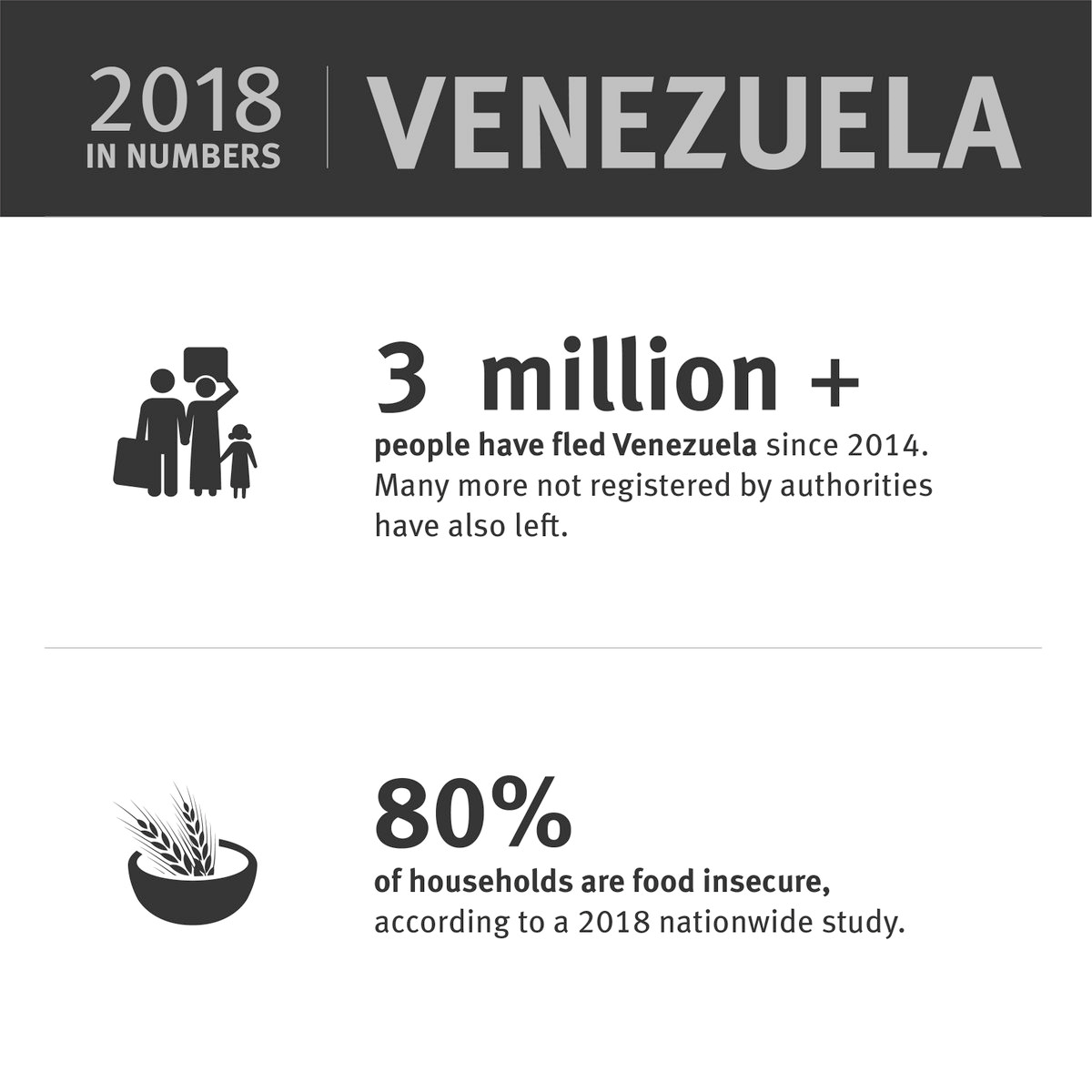 ويذكر ان اكثر من ثلاثة ملايين شخص قد فر من البلاد منذ عام 2014، ومن المتوقع ان يصل العدد الى  5.3 مليون بحلول نهاية عام 2019 بحسب البيانات التي نشرتها الامم المتحدة.
Venezuela's opposition blames the previous government of Hugo Chavez and the current one of Maduro for the economic woes the country is facing, the corruption, the violence in the streets and the constant mismanagement.
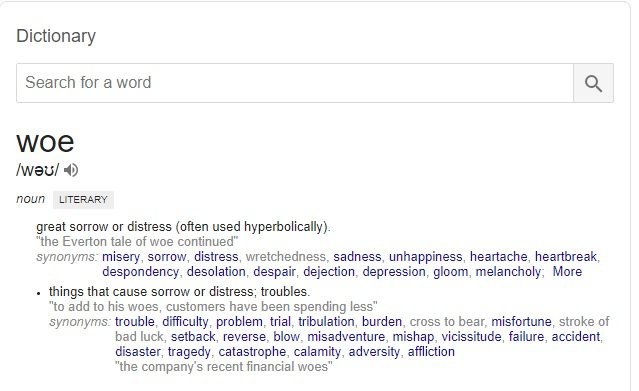 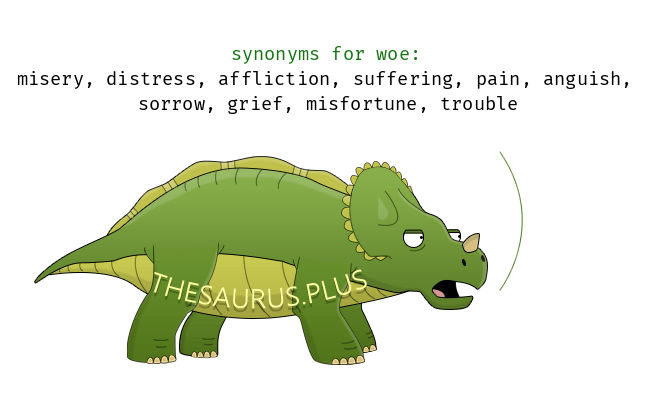 وتلقي المعارضة في فنزويلا باللوم على الحكومة السابقة للرئيس هوغو تشافيز والحكومة الحالية للرئيس مادورو وتعد هاتين الحكومتين مسؤولتين عن المتاعب / الازمات الاقتصادية التي تواجهها البلاد بالاضافة الى الفساد وانتشار مظاهر العنف في الشوارع وسوء الادارة المستمر.
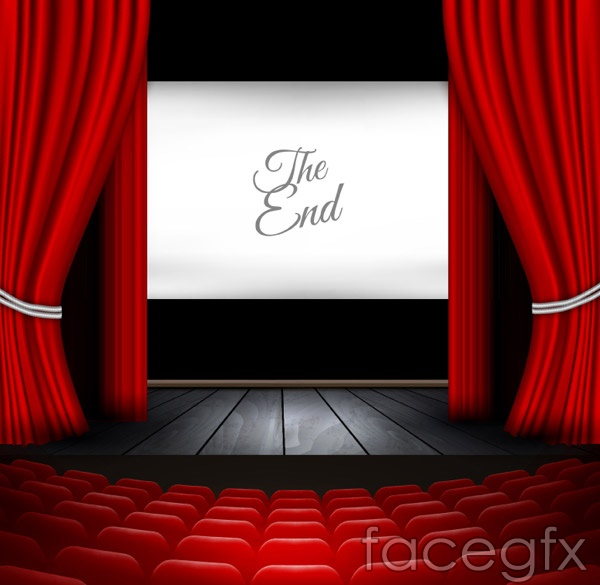